Practical Predictabilities: Sensitivity of Tropospheric Ozone to Initial and Boundary Conditions, PBL Scheme and Emissions Inventory
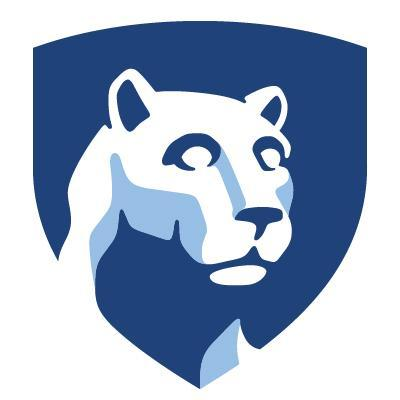 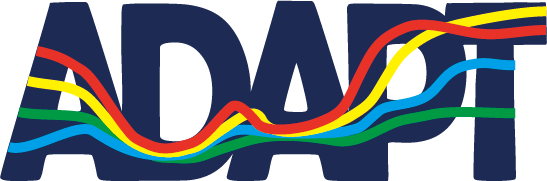 Peak 8-Hour Ozone Attainment (2010 Standard)
Data from US EPA Greenbook
[Speaker Notes: Nonattainment- area with air quality not meeting the NAAQS]
*NEI-11 with updated NOx
Mean Absolute Error of the Emissions Inventory Members For June 1st-30th
[Speaker Notes: Max	Min	Mean
NEI-05:	27.0	7.9	13.2
Baseline:	22.8	6.9	10.9
NEI-14:	19.6	6.4	10.3]
Departure from the Baseline of the Mean Absolute Error of the Emissions Inventory Members
[Speaker Notes: Max	Min	Mean
NEI-05:	5.6	-8.3	2.5
NEI-14:	1.3	-3.6	-1.0]
Average Peak-8 Hour O3 from Emissions Inventories
[Speaker Notes: Max	Min	Mean
NEI-05:	77.3	43.9	64.0
NEI-11:	72.7	43.0	60.4
NEI-14:	70.8	43.3	59.1]
Average Departure from the Baseline Peak-8 Hour O3 from Emissions Inventories
[Speaker Notes: Max	Min	Mean
NEI-05:	8.7	-6.2	3.6
NEI-14:	1.9	-3.4	-1.3]
Time-Averaged Standard Deviation for Peak 8-Hour Averaged Ozone for June 1st-30th
[Speaker Notes: Max	Min	Mean
IC/BC:	6.3	1.3	3.2
PBL:	5.6	0.9	1.8
Emiss:	3.8	0.8	2.2]
Time-Average Peak 8-Hour Ozone for June 1st-30th
[Speaker Notes: Max	Min	Mean
ERA: 	76.3	49.3	64.4
Baseline:	72.7	43.0	60.4
MERRA-2:	70.9	41.9	59.5]
Time-Average Peak 8-Hour Ozone Departure from Baseline for June 1st-30th
[Speaker Notes: Max	Min	Mean
ERA:	12.2	-2.1	4.0
MERRA2:	2.4	-5.1	-0.9]
Current/Future work:
What impact does the inputted soil data have?

Would longer forecast times lead to a different result?
Summary
Updated Emissions inventories lead to more accurate ozone predictions.

Initial and Boundary Conditions have the most uncertainty.

The ERA-Interim member accounts for most of the spread for the initial and boundary conditions